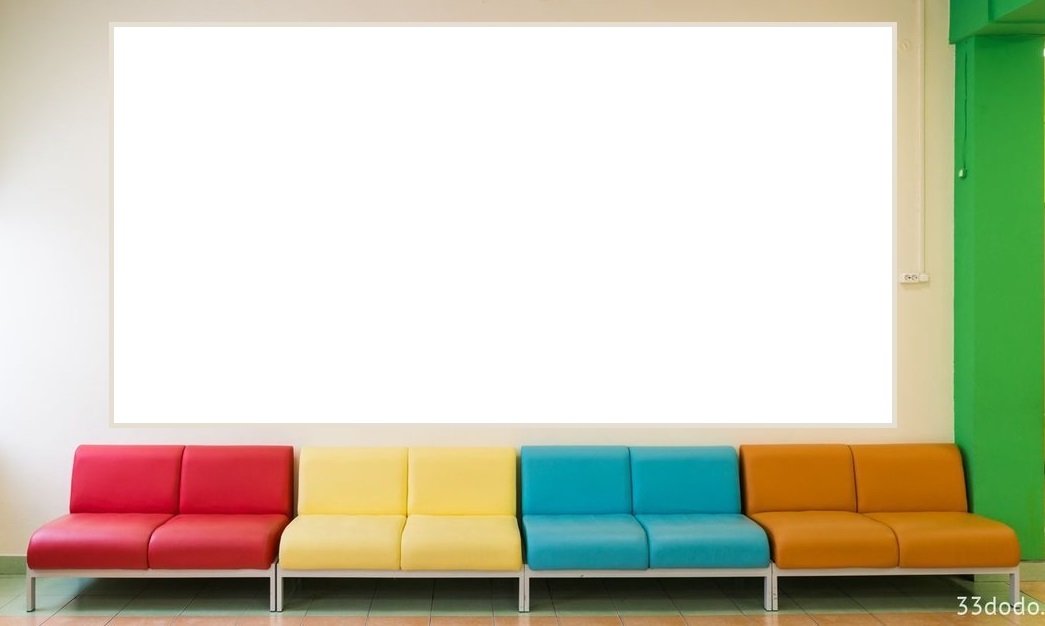 Муниципальное бюджетное общеобразовательное учреждениемуниципального образования  «Город Архангельск» «Средняя школа № 43»
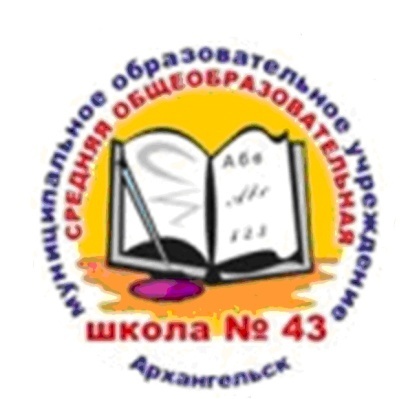 Проект 
«Уют в школьный коридор!»
Авторы проекта: Попов Вадим, Ершов Владимир, 
Вшивкова Валерия, Шванёва Дарья, Немчинова Милена
Рекреации в школе – это место, где учащиеся могут проводить свое время на переменах между уроками. Поэтому в них они могут «переключиться», пообщаться, подготовится к следующему уроку или школьному мероприятию. Для этого необходимо обеспечить условия. 

Данным принципом мы руководствовались при разработке проекта.
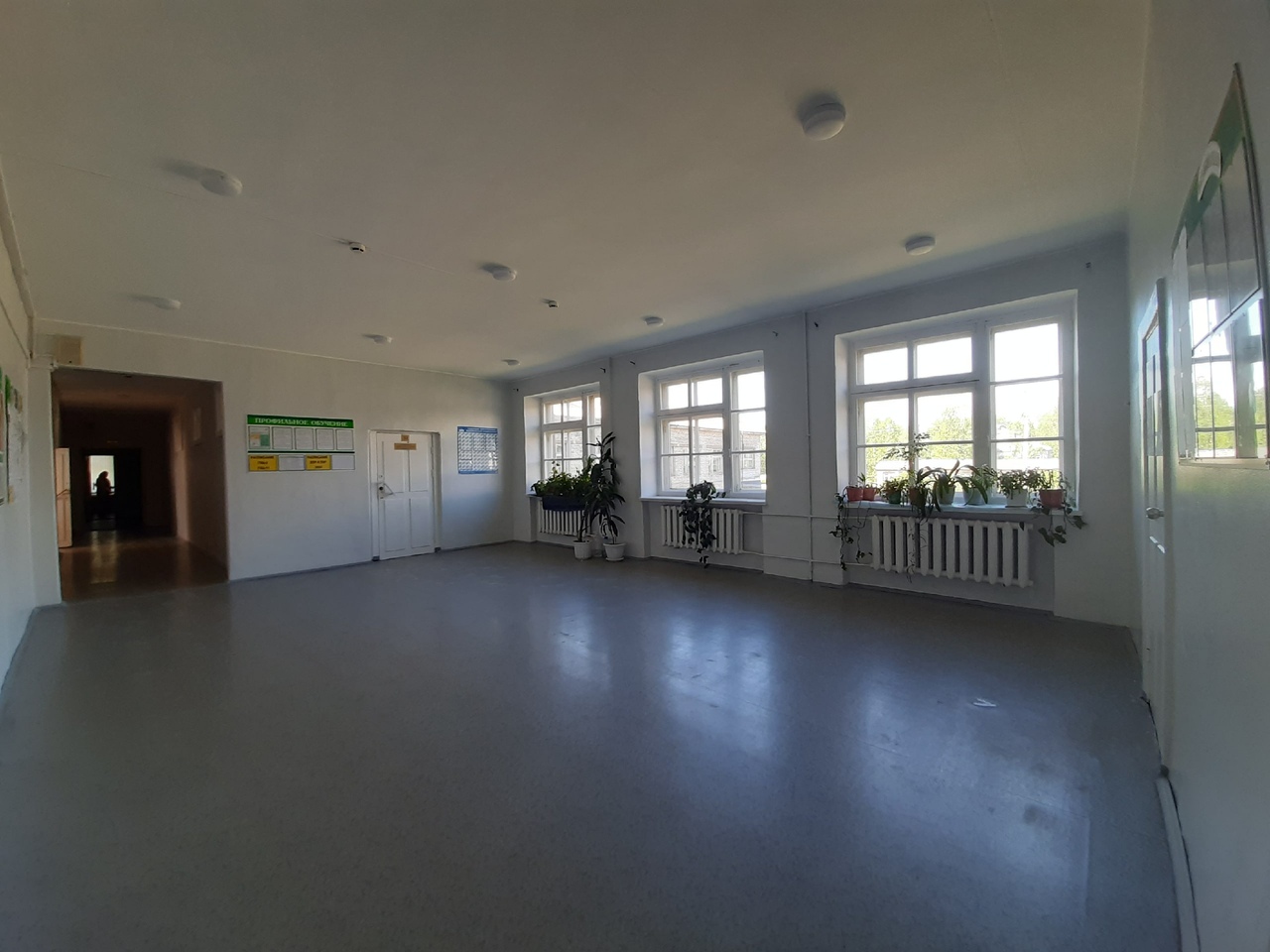 Рекреация сегодня
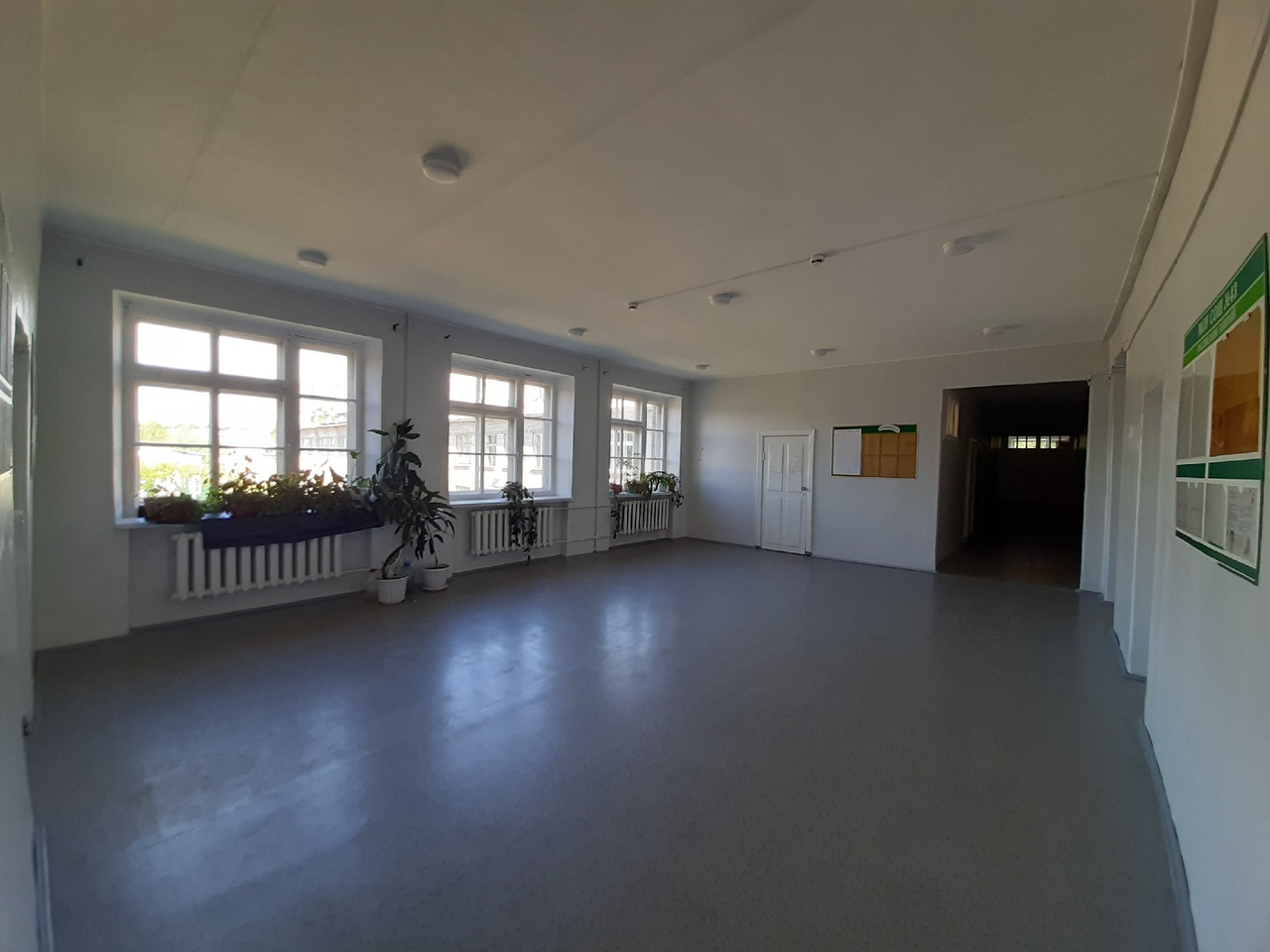 Рекреация сегодня
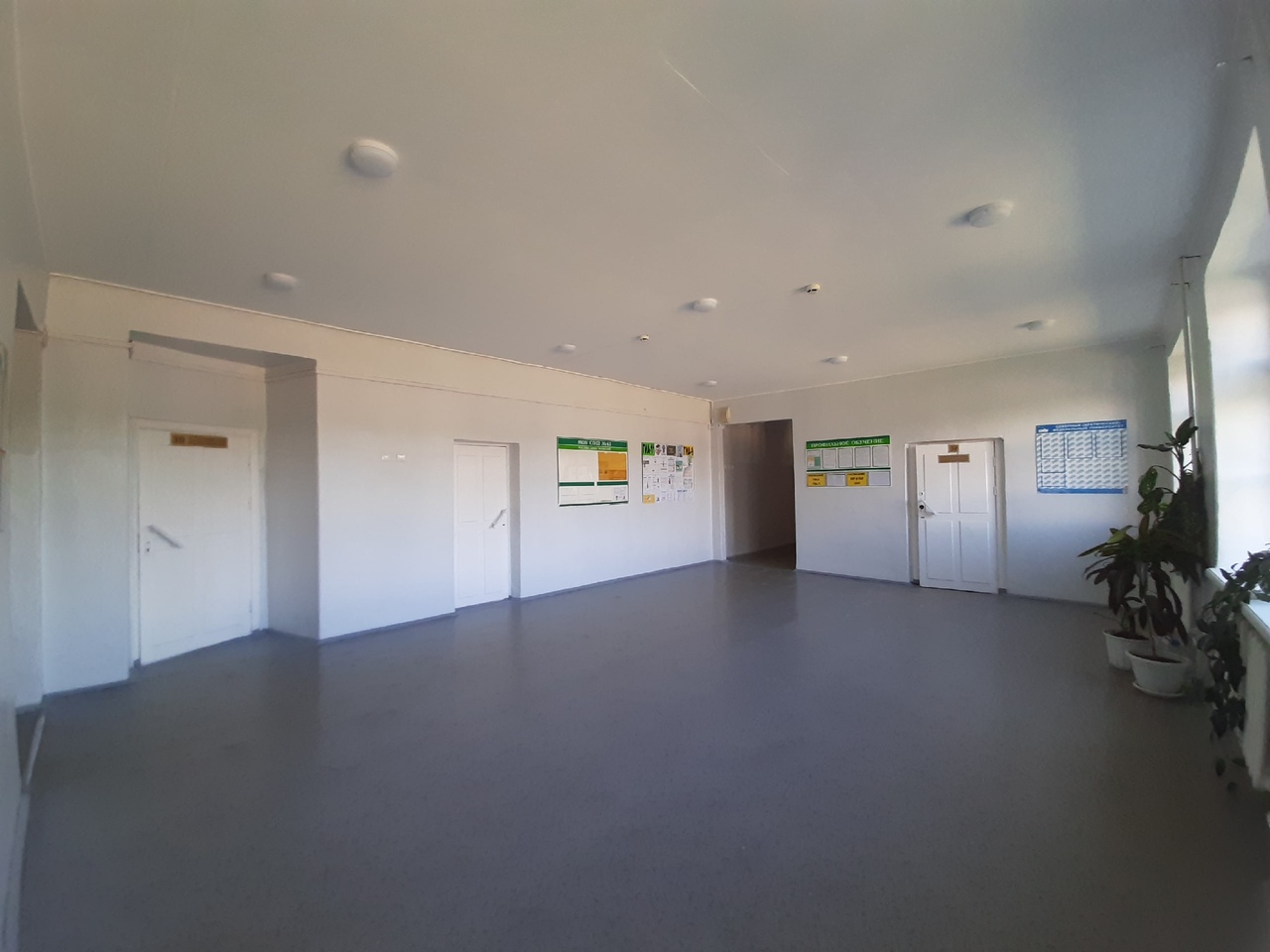 Рекреация сегодня
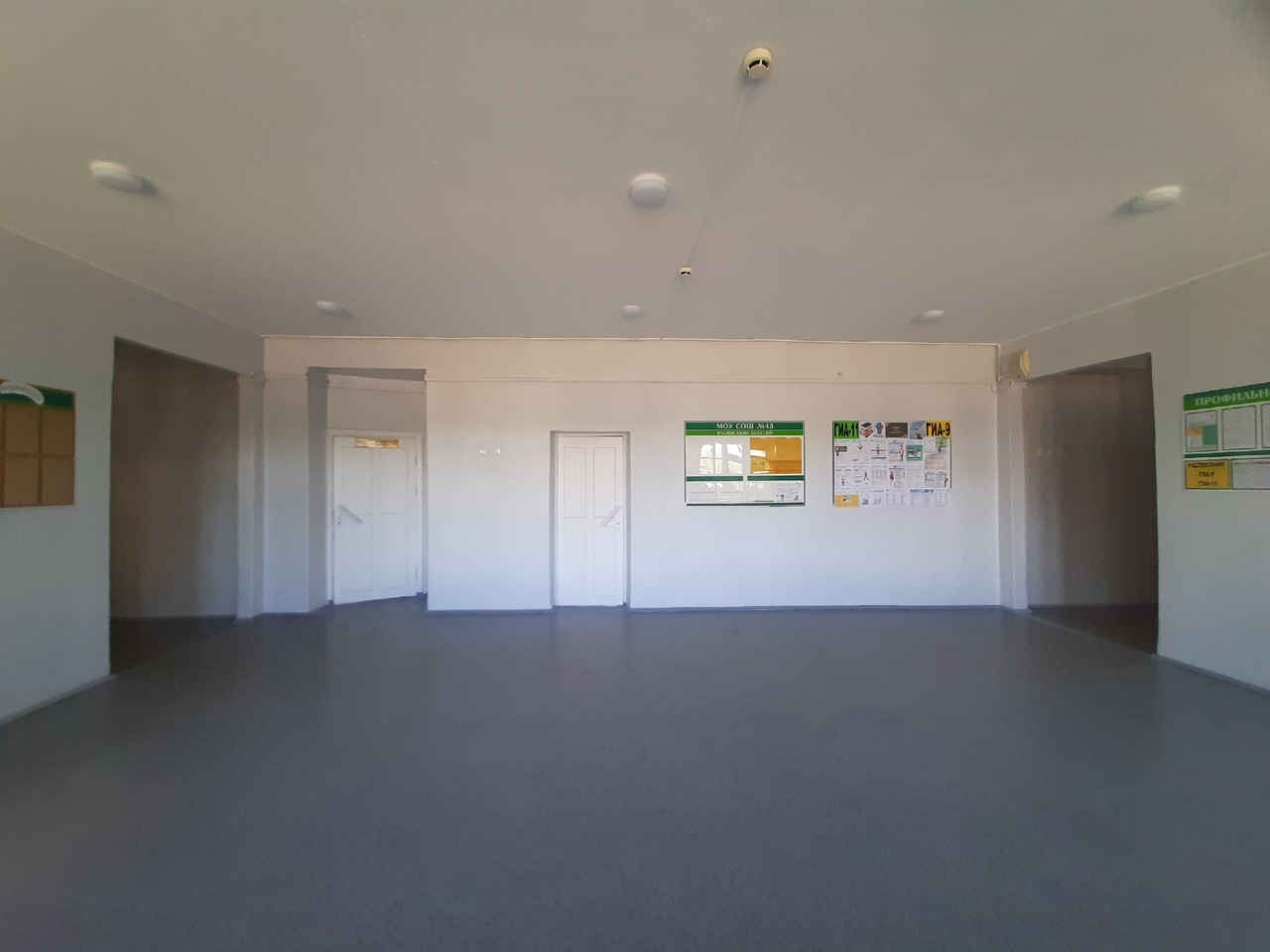 Рекреация сегодня
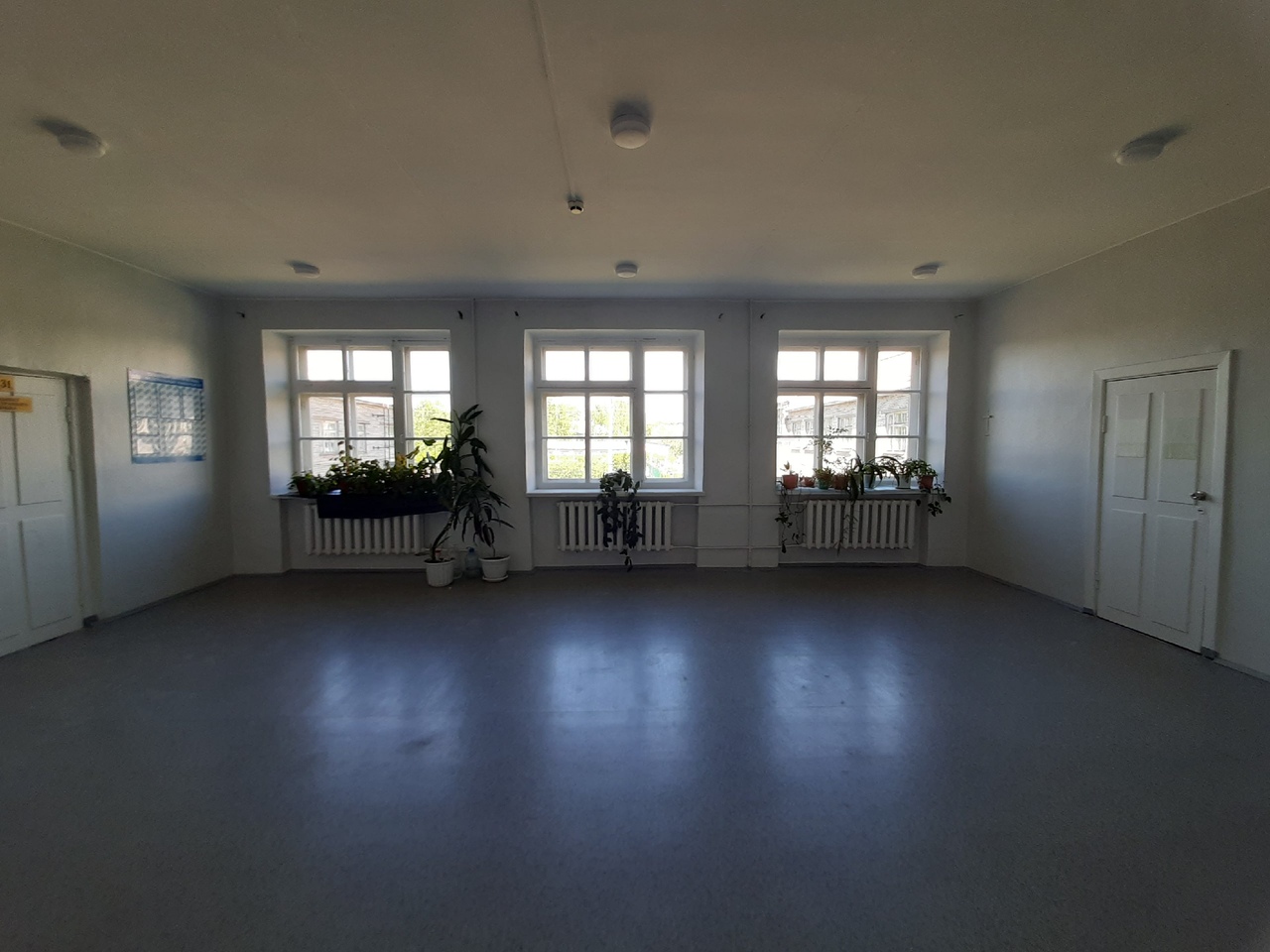 Рекреация сегодня
«Это самая популярная рекреация школьного коридора, так как там находится расписание уроков. Коридор отремонтирован, но мы хотим его усовершенствовать!»
Вшивкова Валерия, автор проекта
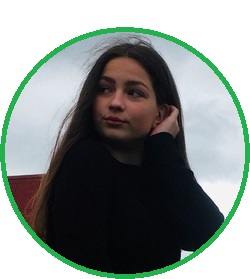 Новизна нашего проекта обусловлена школьным расписанием с помощью QR-кода. Мы решили обратить возможности технологичных гаджетов на пользу и дополнить традиционное расписание QR-кодом. Чтобы узнать его, достаточно отсканировать код камерой телефона и через долю секунды последовательность занятий отобразится на экране. 

Данная технология позволить получать быструю и актуальную информацию, повысит информационную компетентность педагогов и учеников.
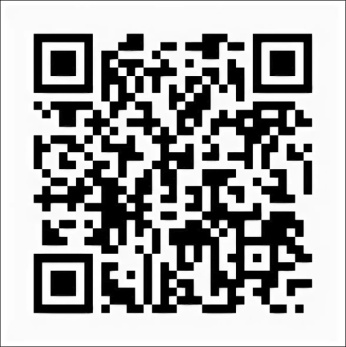 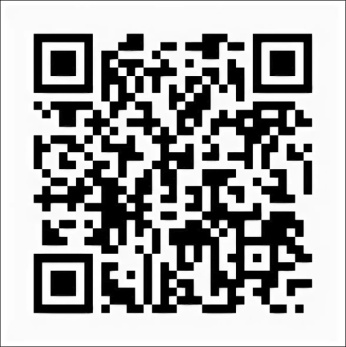 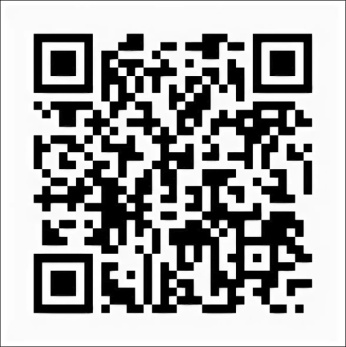 После звонка с урока ребятам хочется выйти из стен класса, чтобы отдохнуть. Но в нашей школе нет места, где ребята с пользой могли бы провести время на переменах, перерывах между занятиями. Так же информация о изменениях в расписании, о школьных собраниях, мероприятиях доходит до учащихся с задержкой, становится неактуальной.

В соответствии с новыми тенденциями, мы предлагаем изменить школьное пространство, построить новую предметно-пространственную среду, сделать ее интересной и функциональной для всех участников образовательного процесса. Для данного проекта была выбрана наиболее активно используемая рекреация образовательной организации.
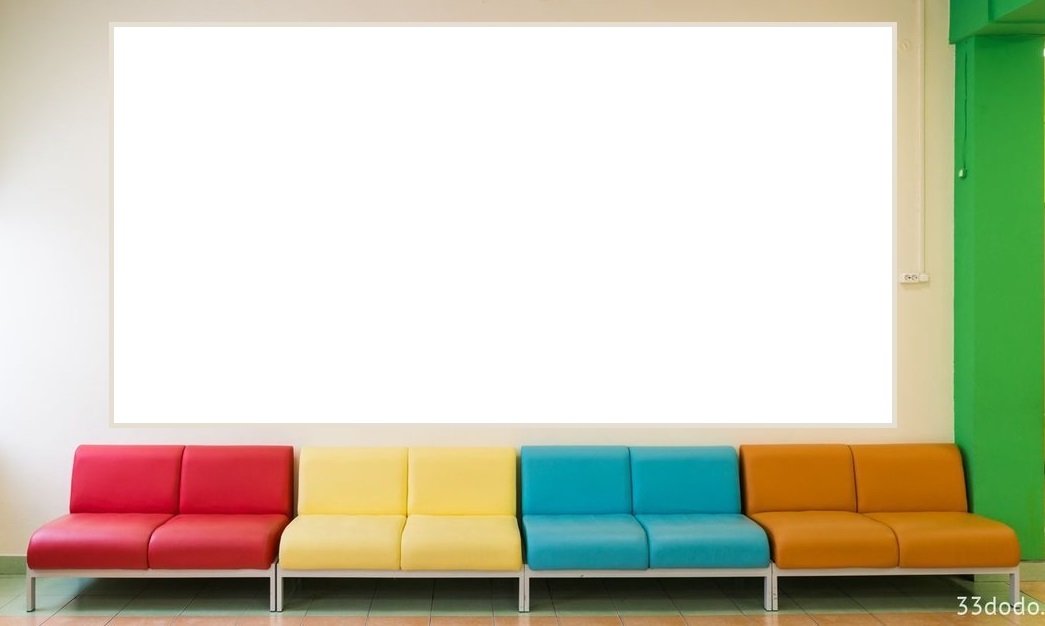 Муниципальное бюджетное общеобразовательное учреждениемуниципального образования  «Город Архангельск» «Средняя школа № 43»
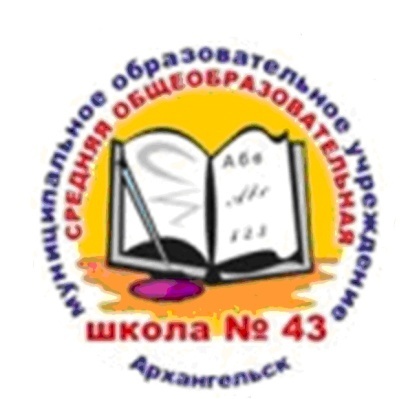 Проект 
«Уют в школьный коридор!»
Авторы проекта: Попов Вадим, Ершов Владимир, 
Вшивкова Валерия, Шванёва Дарья, Немчинова Милена